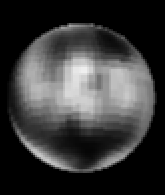 Pluto’s Largest Satellite
CHARON
Discovery
James Christy
June 22, 1978
US Naval Observatory, Flagstaff, AZ
Discovered as a “bulge” on Pluto
Eclipse from 1985 to 1990
Surface Characteristics
Radius: Roughly one-tenth of Earth’s
Mass: (1.52 ± 0.06) × 1021  Kg	
Temperature: -220 degrees Celsius  (53 K)
Surface material: Ice
“Cryovolcanism”
Frigid geysers
Naming the Satellite
The Ferryman of the Dead
S/1978 P 1
Charlene “Char” Christy
Proposed but rejected: Persephone (Pluto’s wife)
Different pronunciations
Problems with Charon
Pluto and Charon orbit one another
External center of mass
2006 IAU re-definition
“Double Planet”
Other Satellites of Pluto
Nix
Hydra
Discovered: June 2005 by Pluto Companion Search Team
Not spherical
Both follow Charon’s orbit
New Horizons
Future mission to Pluto
Launched January 19th 2006, expected to arrive 2015
First mission to study Pluto and its moons
Will also study the Kuiper Asteroid Belt
References
http://adsabs.harvard.edu//full/seri/AJ.../0083//0001005.000.html 
http://pluto.jhuapl.edu/ 
http://www.spaceflightnow.com/news/n0707/17charon/